GGY212
FİNANS MATEMATİĞİ
Prof. Dr. Harun TANRIVERMİŞ 
Ankara Üniversitesi UBF Gayrimenkul Geliştirme ve Yönetimi Bölümü
Reel Faiz Oranı
Eşitliğe göre nominal faiz (getiri) > enflasyon oranı ise pozitif reel faiz (getiri), nominal faiz (getiri) < enflasyon oranı ise negatif reel faiz (getiri) söz konusudur. Nominal faiz (getiri) = enflasyon oranı ise reel faiz (getiri) yoktur.
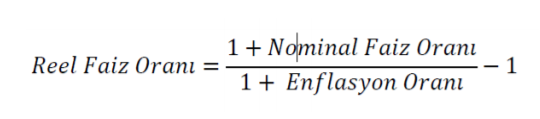 Reel Faiz Oranı
Örnek:
Bir yatırımcı elindeki parasını yıllık % 12 faiz oranı ile aylık dönemler halinde 1 yıl süreyle bankada tutmuştur. 
Bu dönem içinde gerçekleşen enflasyon oranı % 8 ise kişinin reel kazancı şu şekilde saptanacaktır:
Çözüm için öncelikle yıllık bileşik faiz oranı hesaplanmalı, sonrasında ise enflasyonun arındırma işlemi uygulanmalıdır. 
Yıllık Bileşik Faiz Oranı (Efektif Faiz Oranı)= [1 + (% 12 / 12)]12 = % 12,68 (1 + Yıllık Bileşik Faiz Oranı) = (1 + Reel Faiz) x (1 + Enflasyon Oranı) Reel Getiri Oranı = [(1 + % 12,68) / (1 + % 8)] - 1 = % 4,33 olacaktır
Reel Faiz Oranı
Örnek-50: Yıllık % 18 faiz oranı üzerinden mevduat sahibi parasını bankaya yatırmıştır. Üretici fiyatları endeksindeki yıllık artış % 11,50 olduğuna göre mevduatsahibinin yıllık reel kazancı ne olur? 
Çözüm: Reel faiz oranının; nominal faiz ile enflasyon oranı arasındaki fark olarak alınması halinde reel faiz; 18,00 – 11,50 = % 6,50 olacaktır. Fisher formülü ile hesaplama yapılması halinde;
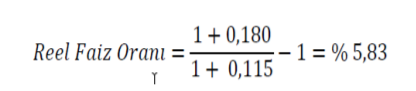 Reel Faiz Oranı
Fisher formülünün paydasındaki enflasyon oranının yurtiçi üretici fiyatları endeksi kullanılarak hesaplanması uygun olacaktır. 
Buna ilave olarak Fisher formülü ile hesaplanan reel faizin mevduat sahibinin eline geçebilmesi için faiz geliri üzerinden vergileme yapılmaması gerekir. 
193 sayılı Gelir Vergisi Kanunu’nda sahibinin ticari, zirai veya mesleki faaliyeti dışında nakdi sermaye veya para ile temsil edilen değerlerden oluşan sermaye dolayısıyla elde edilen kar payı, faiz, kira ve benzeri iratlar, menkul sermaye iradı olarak tanımlanmaktadır.
Reel Faiz Oranı
Tam mükellef gerçek kişilerin mevduat faizleri üzerinden; 6 aya kadar (6 ay dahil) vadeli olanlarda % 15, 1 yıla kadar (1 yıl dahil) vadeli olanlarda % 12 ve 1 yıldan uzun vadeli % 10 ve 02.01.2013 tarihinden önce açılan mevduat hesaplarına yürütülen faizlerden (vadeye veya döviz cinsine bakılmaksızın) % 15 oranında stopaj uygulaması yapılmaktadır. 
Bir yıl vadeli mevduatın nominal faizi % 18 ise; mevduat sahibinin eline geçecek nominal faiz (2013 yılından önce açılmış hesap üzerinden); 0,18 – 0,18*0,15 = % 15,30 olacaktır.
Reel Faiz Oranı
Örnek : Aylık mevduata uygulanan yıllık nominal faiz oranı % 12 ise öz konusu faizin yıllık bileşik faiz oranı (efektif faiz oranı) ne olur? 
Çözüm: Öncelikle yıllık eşdeğer faizi hesaplamak ve daha sonra yıllık efektif faizi tespit etmek gerekir.



Aylık faizlendirme olduğuna göre toplam dönem sayısı 12 (m) olacak, yıllık faiz oranı % 12 ise aylık faiz oranı (dönemsel faiz oranı, f) % 12 / 12 = % 1 olacaktır. 
Yıllık Bileşik Faiz Oranı (Efektif Faiz Oranı) = [1 + (0,12/12)]12 = % 12,68 olur
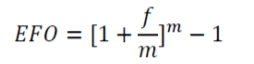 Reel Faiz Oranı
Örnek : Bir yatırımcı elindeki parasını yıllık % 12 faiz oranı ile aylık dönemler halinde 1 yıl süreyle bankada tutmuştur. 
Bu dönem içerisinde gerçekleşen enflasyon oranı % 8 ise kişinin reel kazancı aşağıdakilerden hangisidir? 
Çözüm: Öncelikle yıllık bileşik faiz oranı hesaplanmalı, sonrasında ise enflasyonun arındırma işlemi uygulanmalıdır.
Yıllık Bileşik Faiz Oranı (Efektif Faiz Oranı) = [1 + (0,12/12)]12 = % 12,68 (1 + Yıllık Bileşik Faiz Oranı) = (1 + Reel Faiz) x (1 + Enflasyon Oranı) Reel Getiri Oranı = [(1,1268) / (1,08)] - 1 = % 4,33
KAYNAKLAR
Finance of Mathematics Theory and Problems, Jr.F. Ayres, Mc Graw-Hill Inetrnational Book Company, Singapore, 1983.
Finans Matematiği, N.Aydın, Birlik Ofset, Eskişehir, 1996.
Finans Matematiği, O. Yozgat, Marmara Üniversitesi Yayın No:436, İstanbul, 1986.
Finans Matematiği, Z. Başkaya ve D.Alper, 2. Baskı, Ekin Kitabevi, Bursa, 2003.
Mali Matematik, M. İshakoğlu, Atatürk Üniversitesi Yayın No:395, Erzurum, 1974.
Mali Matematik, M. Şenel, Bilim ve Teknik Kitabevi Yayınları, Eskişehir, 1983.
Yatırım Projelerinin Düzenlenmesi Değerlendirilmesi ve İzlenmesi, O. Güvemli, Atlas Yayın Dağıtım Yayın No:7, İstanbul, 2001.